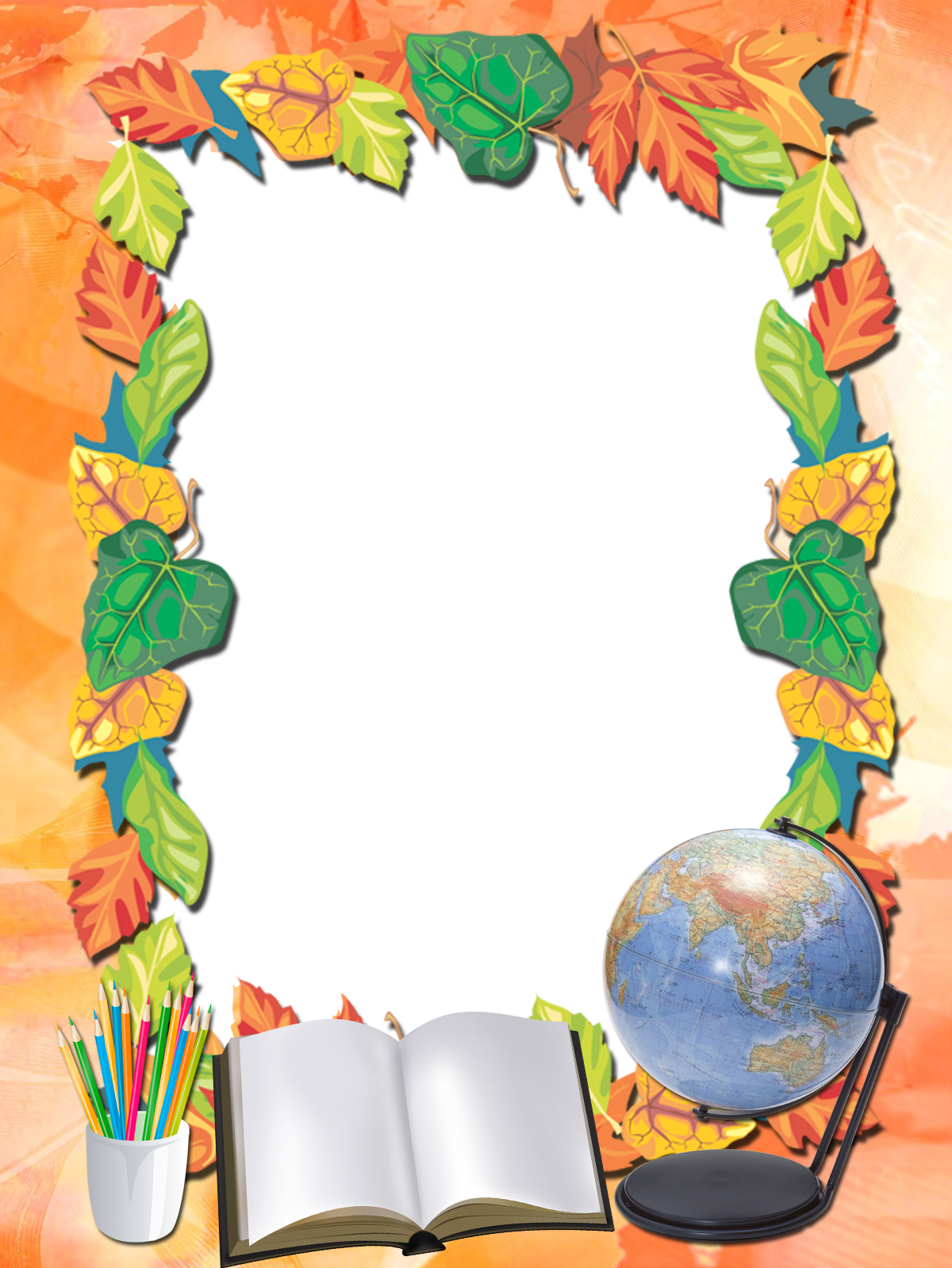 «Формирование процессов словообразования у дошкольников» .


Автор презентации:
Кумакова Юлия Ивановна
Учитель-логопед
Муниципального бюджетного Дошкольного образовательного учреждения детский сад комбинированного вида «Колокольчик»
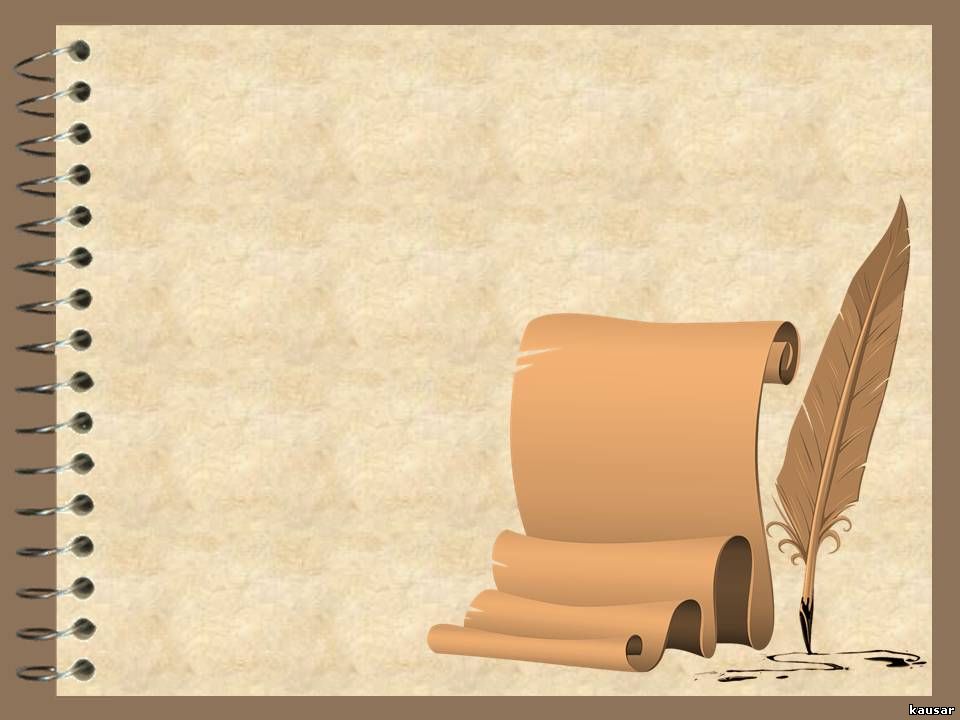 «Речь может быть такой же разной, как мир, который она описывает». 
В. Л. Кошкаров
Вопросы словообразования представлены в работах лингвистов: К.А. Левковской , В.В. Лопатина, В.Н. Немченко, Н.М. Шанского ,
А.А. Леонтьева  и других.
Формирование словообразования в онтогенезе описано в работах: А.Н.Гвоздева, Т.Н.Ушаковой, Д.Б.Эльконина, С.Н.Цейтлин  и др.
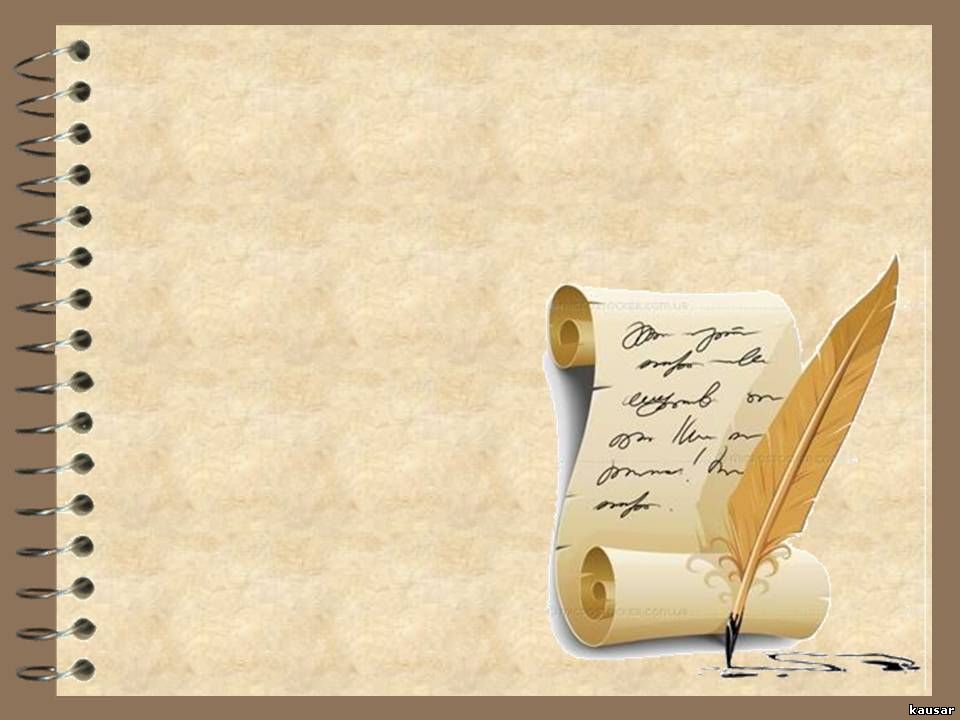 В ходе речевого развития ребенок постепенно овладевает законами словообразования. Это происходит в основном в период от 2 до 8 лет. При этом наблюдаются определенные возрастные своеобразия.
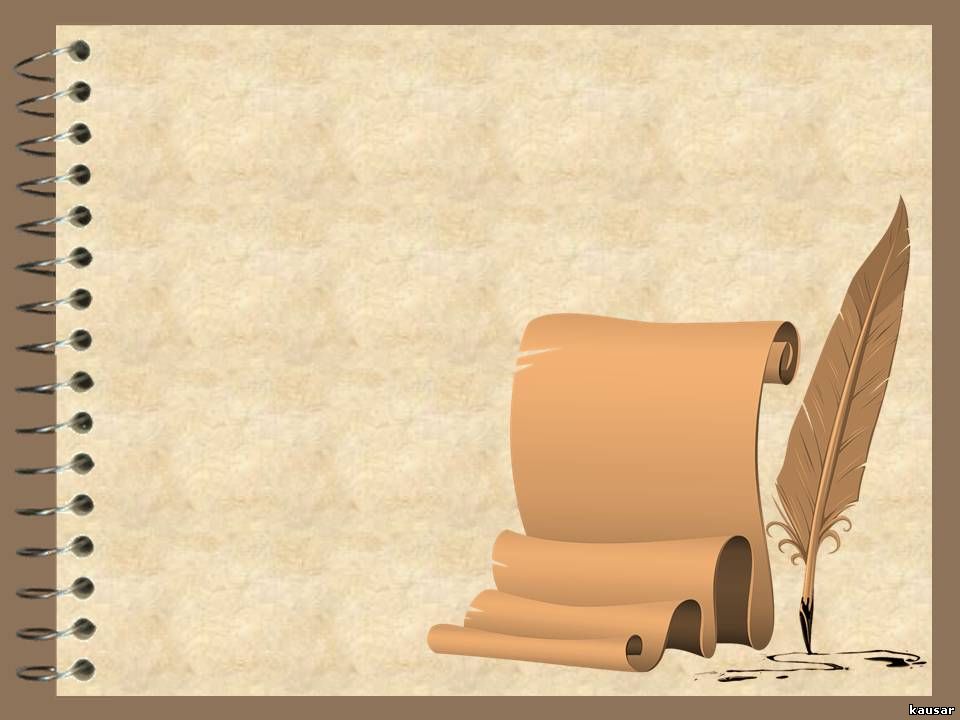 Согласно периодизации А.Н. Гвоздева, в возрасте пяти – шести лет дети усваивают не только типичные формы словоизменений и словообразований, но и исключения из правил, морфемы также становятся по своим местам, случаев словотворчества становится всё меньше.
А.Н. Гвоздев отмечает: «Достигаемый к школьному возрасту уровень овладения родным языком является очень высоким. В это время ребёнок в такой мере овладевает всей сложной системой грамматики, что усваиваемый русский язык становится для него действительно родным. И ребёнок получает в нём совершенное орудие общения и мышления».
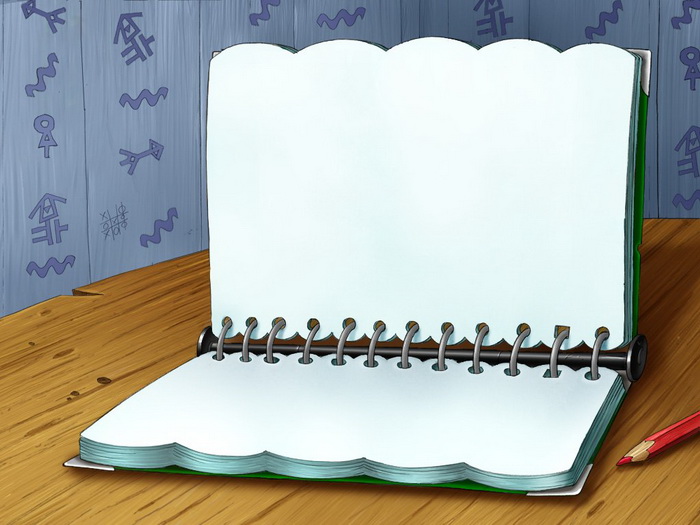 Этапы работы по формированию словообразования.
 
Первый этап – закрепление наиболее продуктивных словообразовательных моделей.
Существительные
Образование уменьшительно-ласкательных существительных с суффиксами: -к- , -ик-, -чик-.
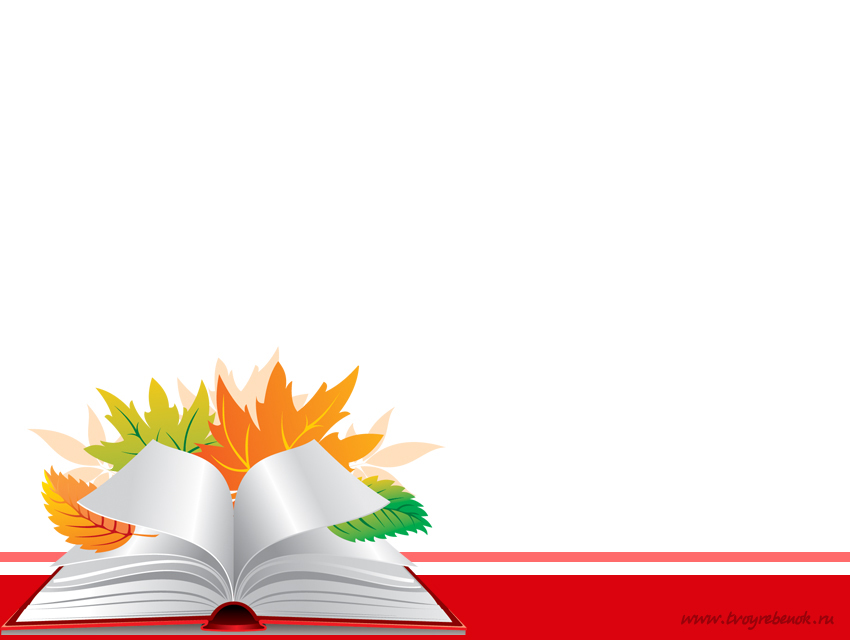 Упражнение «Назови  ласково»
Оборудование: мяч      Ход игрового упражнения:
Воспитатель , бросая мяч ребенку, называет предмет. Ребенок, возвращая мяч, называет его 
«ласково».
а) с суффиксом –ИК-
 
 





б)с суффиксов –ЧЕК-
в) с суффиксом –К-
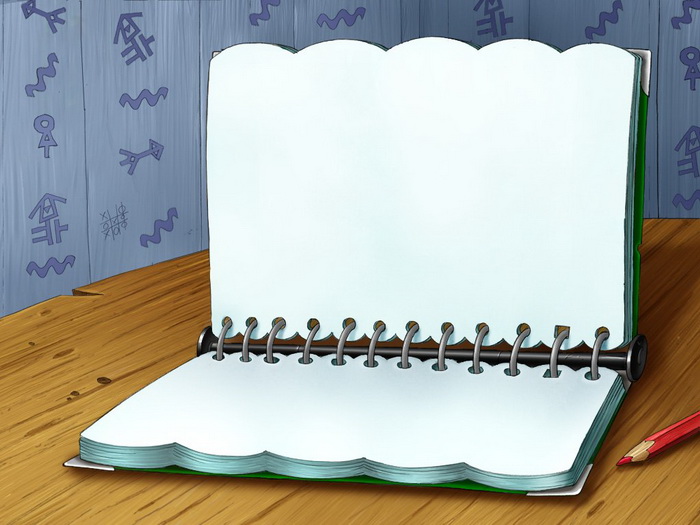 Второй этап – работа над словообразованием менее продуктивных моделей.
Существительные
Образование:
- уменьшительно-ласкательных существительных с суффиксами: -оньк-, -еньк-, -ышек-, -ышк-;
- существительных с суффиксом -ниц- (сахарница);
существительных с суффиксами -инк-, -ин- (пылинка,  
     виноградина).
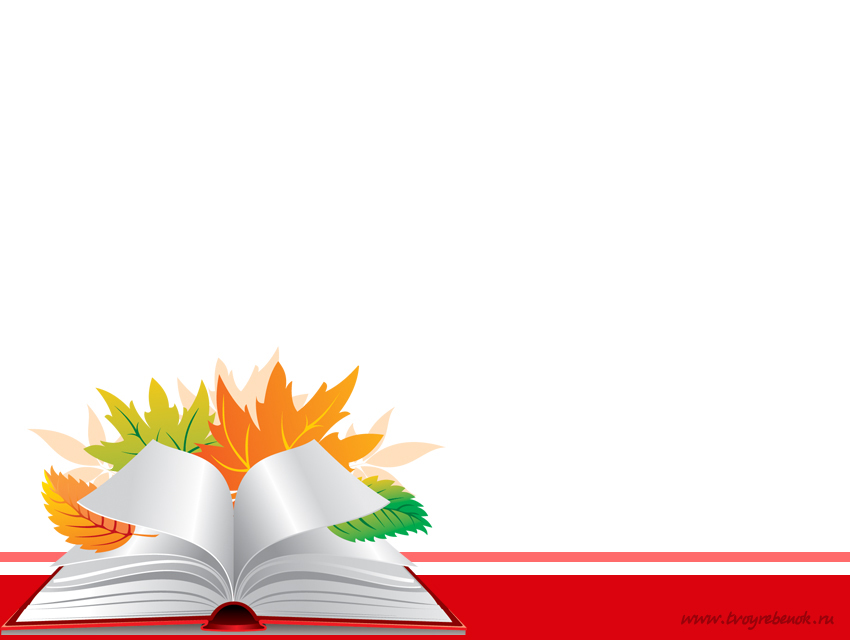 Упражнение «Назови детенышей»
 Оборудование: предметные картинки: кошка, корова, лосиха, лисица, ежиха, гусыня, утка; котенок, теленок, лосенок, лисенок, ежонок, гусенок, утенок.
Ход игрового упражнения
Воспитатель  раскладывает перед ребенком картинки с изображением детенышей животных (птиц). Затем, показывая картинку с изображением взрослого животного (птицы), произносит начало предложения. Ребенок заканчивает предложение словом, подходящим по смыслу и подбирает соответствующую картинку.
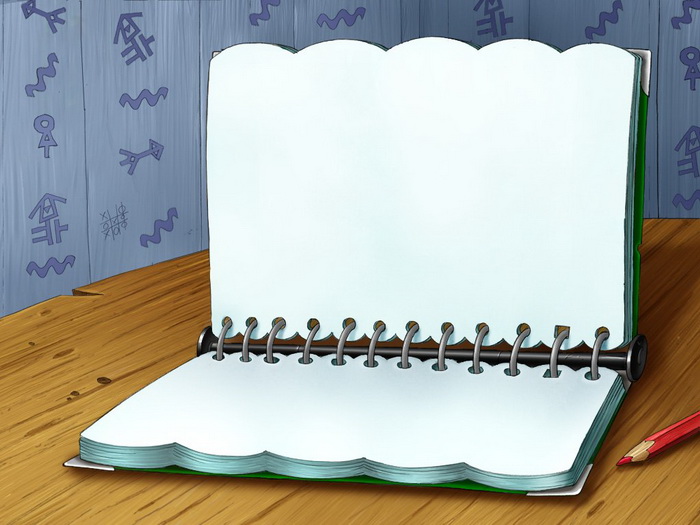 Третий этап – уточнение значения и звучания непродуктивных словообразовательных моделей.
Существительные
Образование названий профессий.
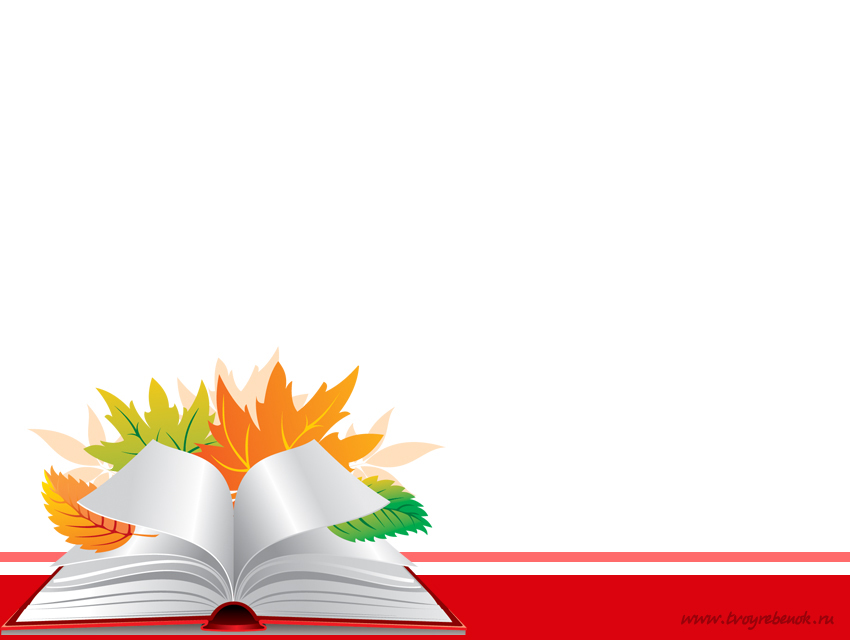 Упражнение «Профессии»
 
Оборудование: сюжетные картинки по теме «Профессии»
 
Ход игрового упражнения
 
Воспитатель , показывая ребенку картинки, называет занятия людей и просит ребенка назвать их профессии
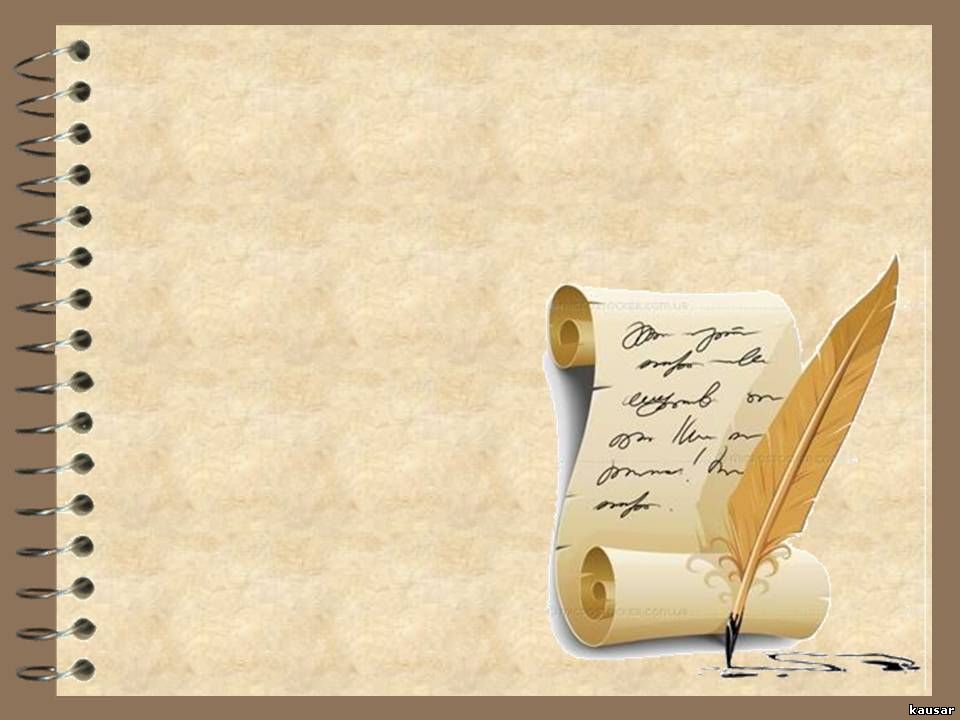 В дошкольном детстве не заканчивается для ребенка процесс овладения речью. Да и речь его в целом, не всегда бывает интересной, содержательной, грамматически правильно оформленной. Обогащение словаря, развитие грамматически правильной речи, совершенствование умения при помощи речи выражать свои мысли, интересно и выразительно передавать содержание художественного произведения будет продолжаться школьные годы, на протяжении всей жизни.
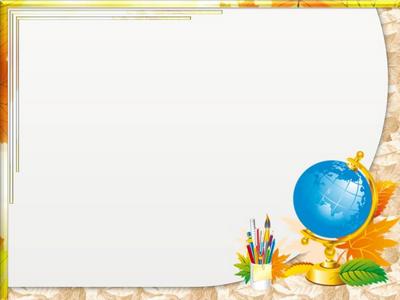 СПАСИБО ЗА 
ВНИМАНИЕ!!!